困苦中的敬拜
蔡好香姑娘
歷史背景(得1:1-5)
「當士師秉政的時候，國中遭遇饑荒。在猶大伯利恆，有一個人帶著妻子和兩個兒子往摩押地去寄居。這人名叫以利米勒，他的妻名叫拿俄米；他兩個兒子，一個名叫瑪倫，一個名叫基連，都是猶大伯利恆的以法他人。他們到了摩押地，就住在那裏。後來拿俄米的丈夫以利米勒死了，剩下婦人和她兩個兒子。這兩個兒子娶了摩押女子為妻，一個名叫俄珥巴，一個名叫路得，在那裏住了約有十年。瑪倫和基連二人也死了，剩下拿俄米，沒有丈夫，也沒有兒子。」
困苦中的宣告 - 你的神就是我的神 (Your God is my God)
1:15-19a
「拿俄米說：『看哪，你嫂子已經回她本國和她所拜的神那裏去了，你也跟著你嫂子回去吧！』路得說：『不要催我回去不跟隨你。你往那裏去，我也往那裏去；你在那裏住宿，我也在那裏住宿；你的國就是我的國，你的神就是我的神。你在那裏死，我也在那裏死，也葬在那裏。除非死能使你我相離！不然，願耶和華重重地降罰與我。』拿俄米見路得定意要跟隨自己去，就不再勸她了。於是二人同行，來到伯利恆。」
困苦中的宣告 - 你的神就是我的神 (Your God is my God)
A	不要催我回去不跟隨你。
B	你往那裏去，我也往那裏去；
	你在那裏住宿，我也在那裏住宿；
C	你的國就是我的國，你的神就是我的神。
B	你在那裏死，我也在那裏死，也葬在那裏。
A’	除非死能使你我相離！不然，願耶和華重重地
    降罰與我。
困苦中的恩情-hesed
1:8-9a「拿俄米對兩個兒婦說：『你們各人回娘家去罷。願耶和華恩待你們，像你們恩待已死的人與我一樣！願耶和華使你們各在新夫家中得平安』」
2:19-20「……願那顧恤你的得福。……拿俄米對兒婦說：『願那人蒙耶和華賜福，因為他不斷的恩待活人、死人。』拿俄米又說：『那是我們本族的人，是一個至近的親屬。』」
3:10「波阿斯說：『女兒阿，願你蒙耶和華賜福。你末後的恩比先前更大；因為少年人無論貧富，你都沒有跟從。』」
困苦中的讚美- Blessed be God
從「恰巧」看神的作為
2:3「路得就去了，來到田間，在收割的人身後拾取麥穗。她恰巧到了以利米勒本族的人波阿斯那塊田裏。」
4:1「波阿斯到了城門，坐在那裏，恰巧波阿斯所說的那至近的親屬經過。波阿斯說：『某人哪，你來坐在這裏。』他就來坐下。」
困苦中的讚美- Blessed be God
從「有」看神的作為
4:13「於是波阿斯娶了路得為妻，與她同房；耶和華使她懷孕生了一個兒子。」
困苦中的讚美- Blessed be God
從「沒有」看神的作為
4:14「婦人們對拿俄米說：『耶和華是應當稱頌的；因為今日沒有撇下你，使你無至近的親屬。願這孩子在以色列中得名聲；』」
4:15「『他必提起你的精神，奉養你的老，因為是愛慕你的那兒婦所生的。有這兒婦比有七個兒子還好！』」
困苦中的敬拜
在路得記中，沒有詩歌、沒有講道、沒有公禱、沒有崇拜的禮儀……如何學習敬拜？
讓我們注目這位敬拜的主角 - 今日沒有撇下你的上帝，學習在生命的哀嘆中宣認神是我們的神，稱頌祂那立約的慈愛，察看祂的作為，過敬拜的人生。
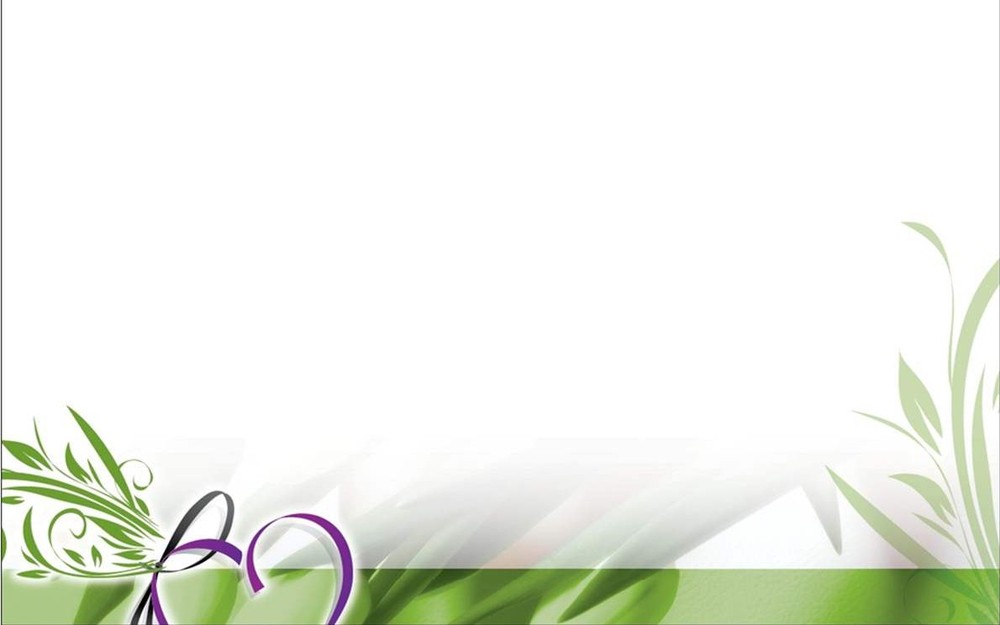 主常聽我禱告 
陪伴我走過每個黑夜
安慰我明白我軟弱
扶助我 引領我向前行
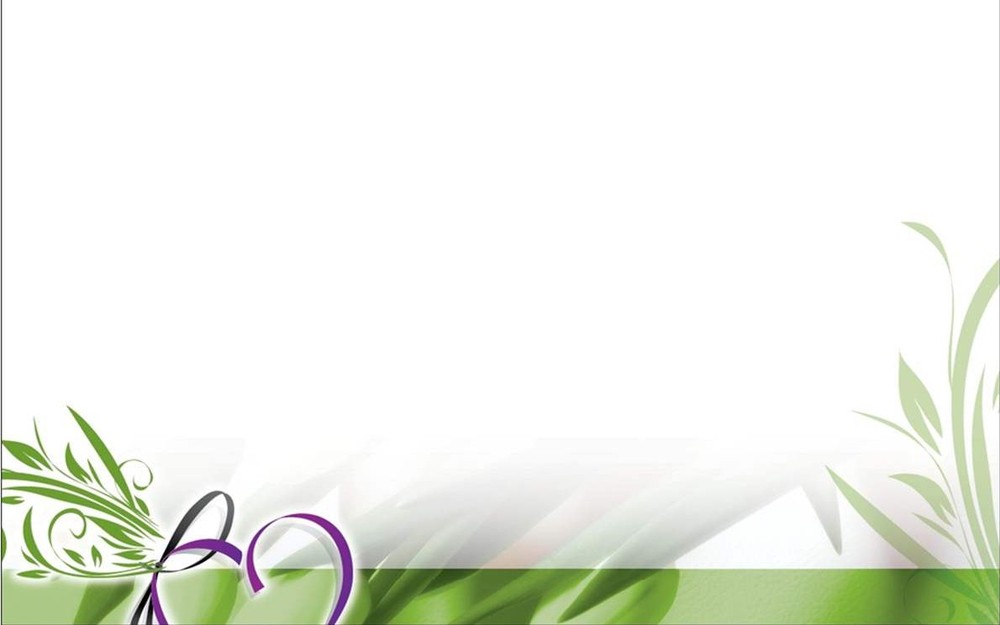 來到祢跟前宣告 
祢是我神我力量 
祢是我的山寨
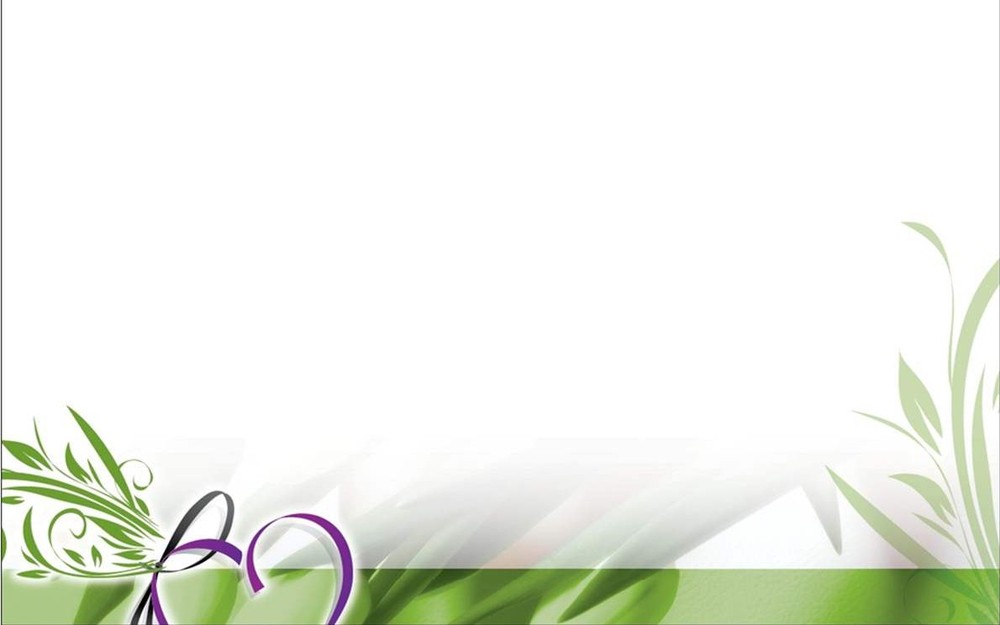 是我保障 是我拯救 
祢是我惟一的倚靠
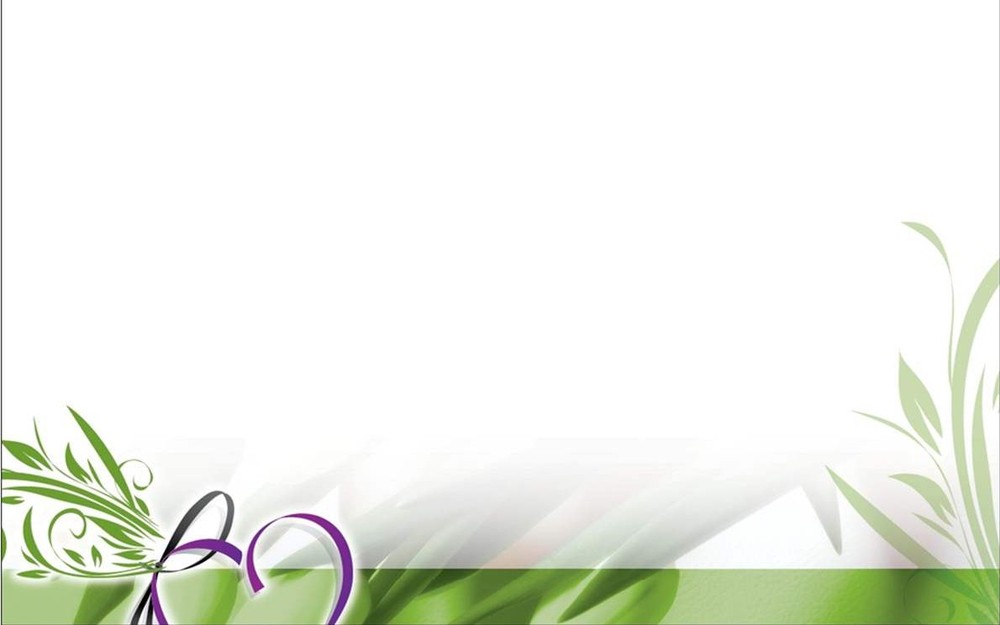 縱使地改變 高山震動 
潮浪雖翻騰拍岸
我仍要宣告 祢是我的倚靠 祢是我惟一的倚靠
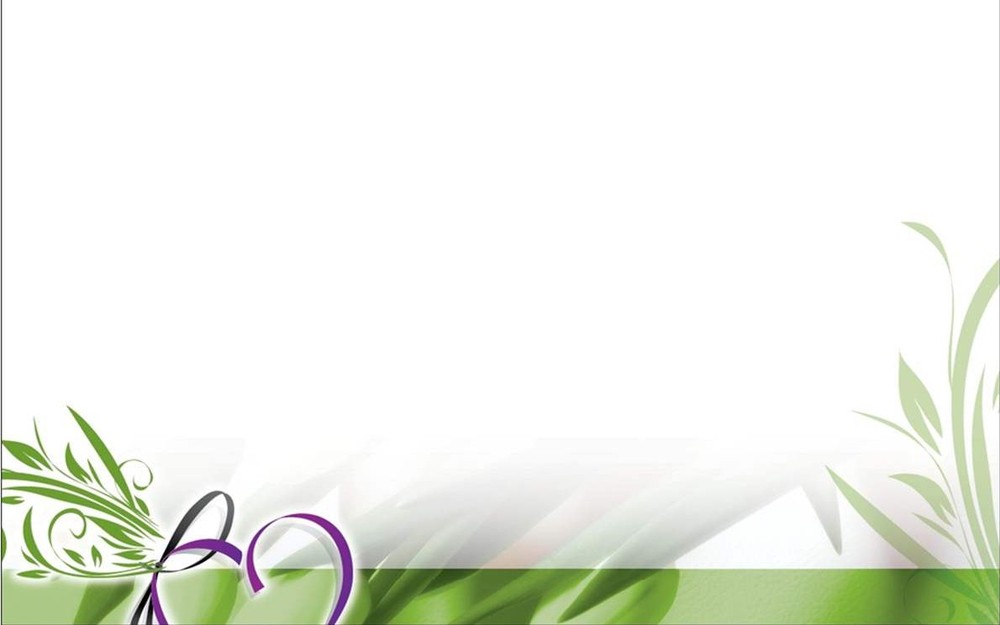 主常聽我禱告 
陪伴我走過每個黑夜
安慰我明白我軟弱
扶助我 引領我向前行
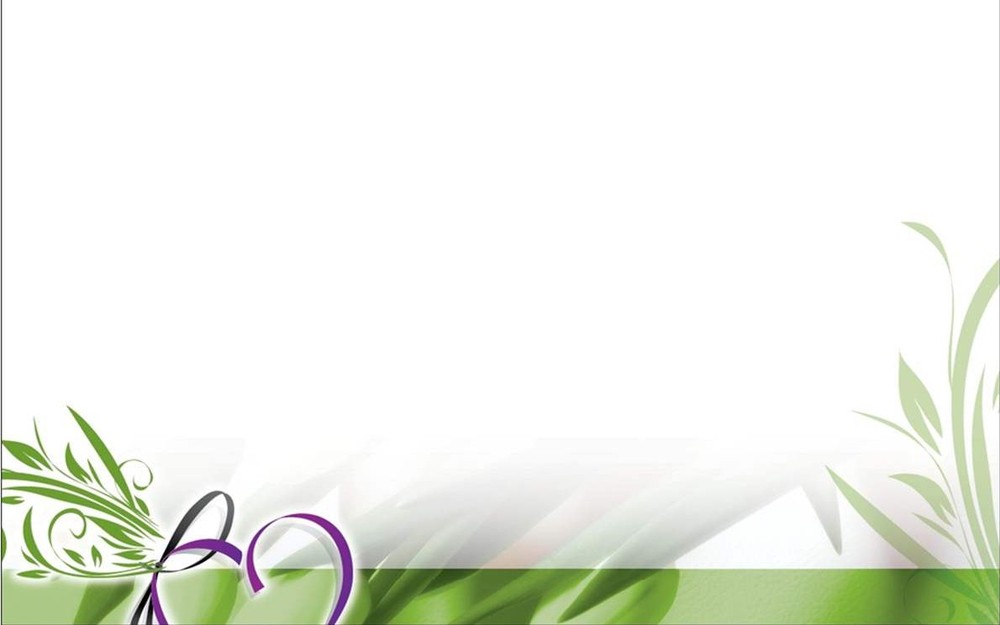 來到祢跟前宣告 
祢是我神我力量 
祢是我的山寨
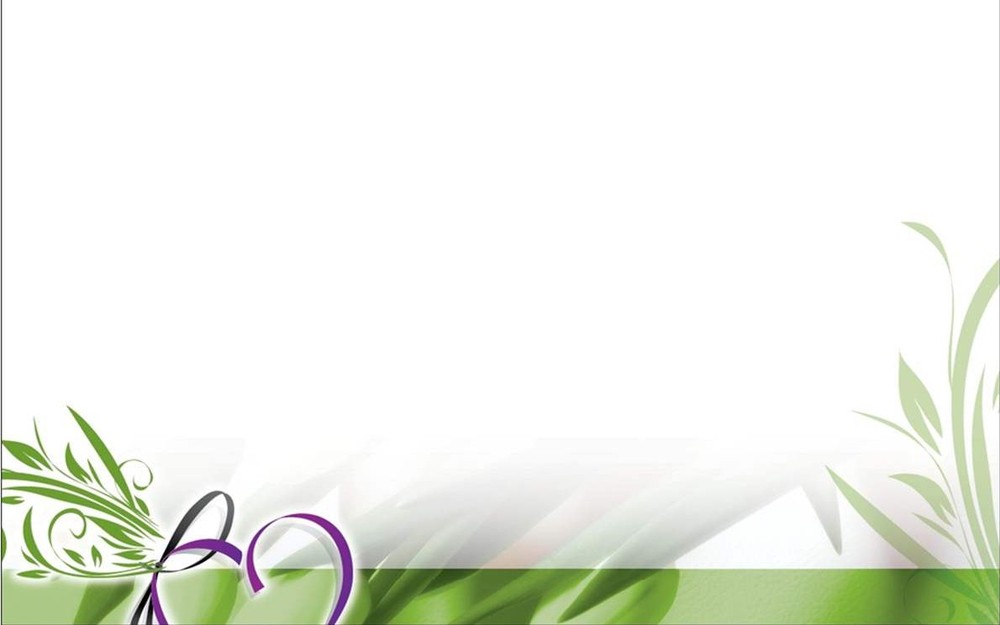 是我保障 是我拯救 
祢是我惟一的倚靠
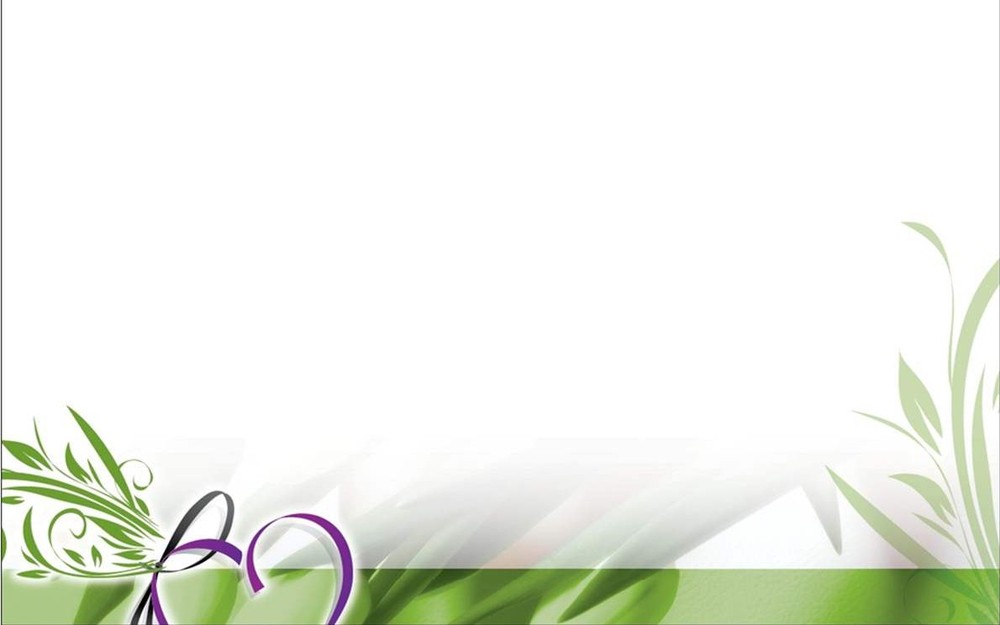 縱使地改變 高山震動 
潮浪雖翻騰拍岸
我仍要宣告 祢是我的倚靠 祢是我惟一的倚靠
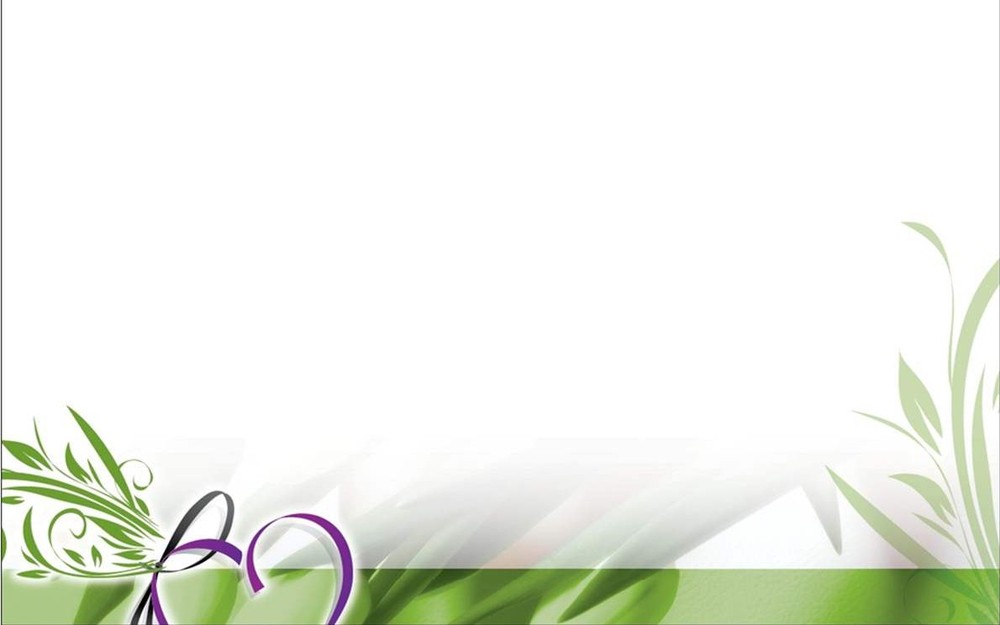 來到祢跟前宣告 
祢是我神我力量 
祢是我的山寨
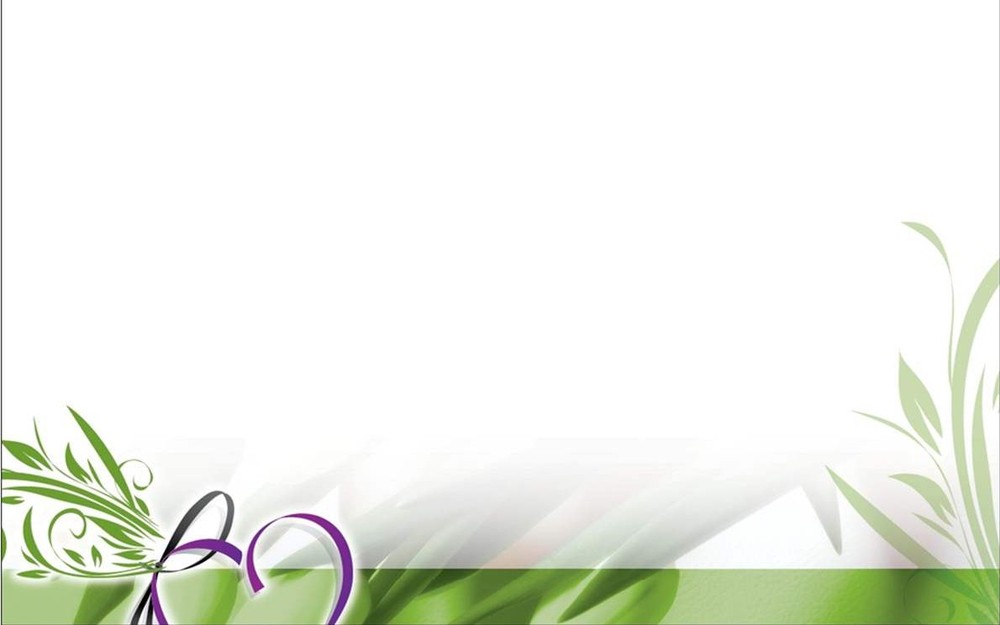 是我保障 是我拯救 
祢是我惟一的倚靠
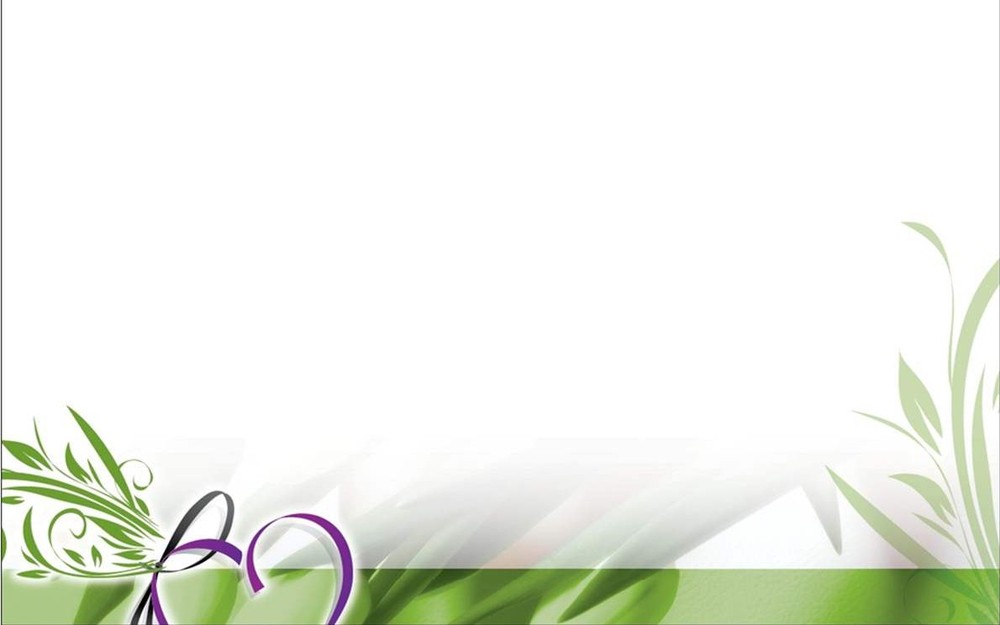 縱使地改變 高山震動 
潮浪雖翻騰拍岸
我仍要宣告 祢是我的倚靠 祢是我惟一的倚靠
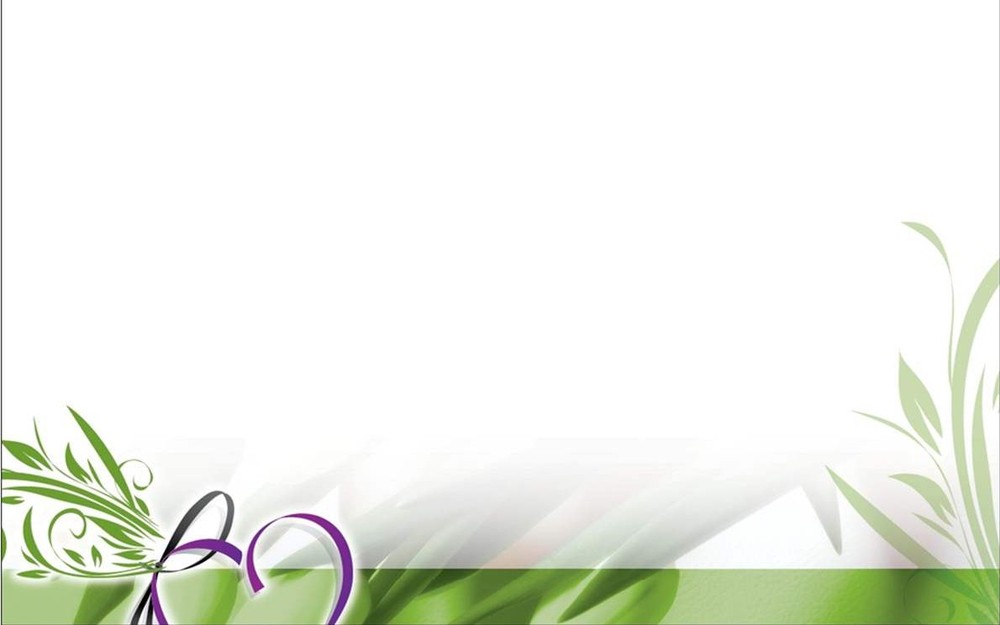 我仍要宣告 祢是我的倚靠 祢是我惟一的倚靠